Year End Journal Entries
Presentation to the Finance Support Working Group
February 15th, 2024
Agenda
1. Year End Journal Entries
2. Process for Submission of Year End Journal Entries
3. Key Dates
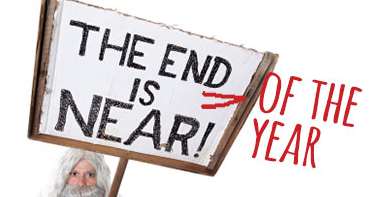 2
Year End Journal Entries – what are they and how are they different?
Accrual and deferral entries that will reverse out the following month

$5,000 limit unless for Ministry contract

Submitted directly in Workday 
Approvals in Workday
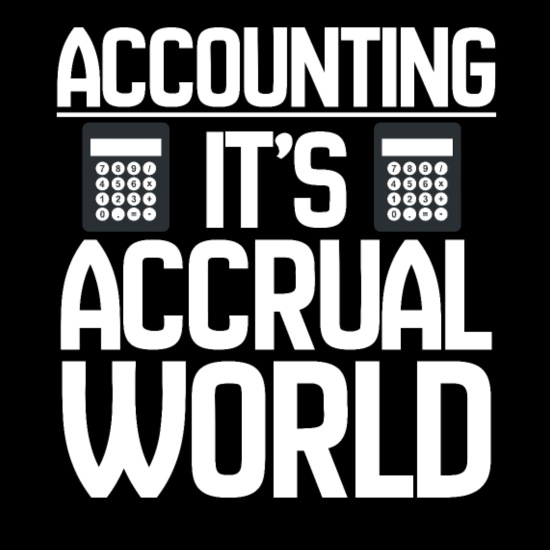 3
Categories of Year End Journal Entries
Expense Accruals

Prepaid Expenses

Revenue Deferrals

Revenue Receivable
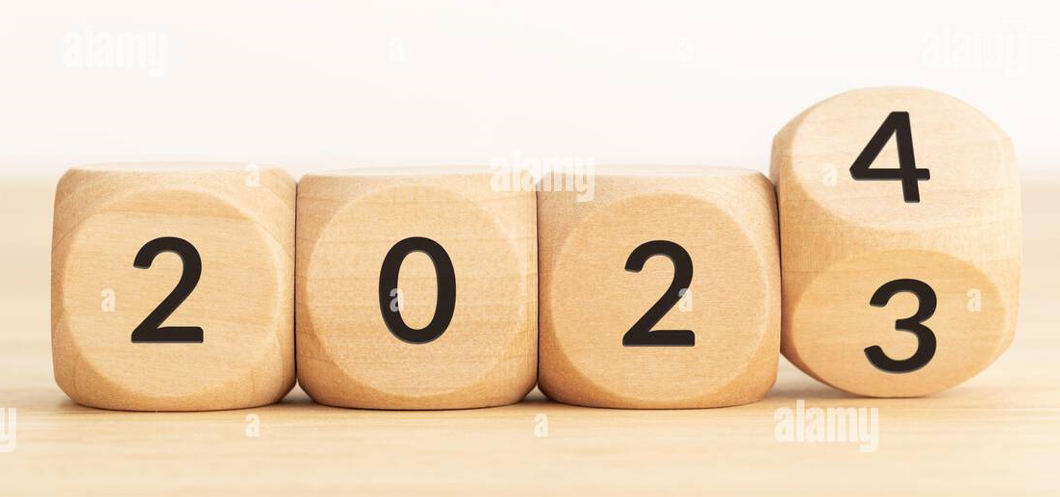 4
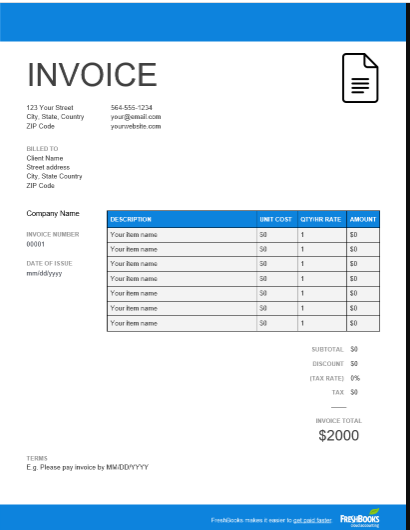 Categories of Year End Journal Entries 1. Expense Accruals
Expense incurred in fiscal year but not yet recorded in ledger

Some invoices will be accrued automatically – PO with receipt

Offset to ledger account 2080 Accrued Liabilities 

Backup: copy of invoice with relevant details highlighted
5
Categories of Year End Journal Entries 2. Prepaid Expenses
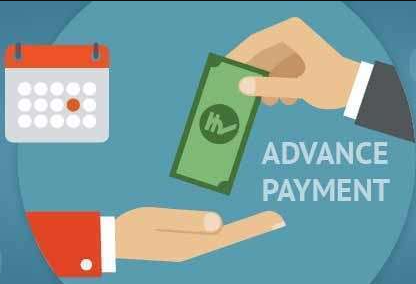 Expense paid for in advance, before 
    receiving the goods or service 

Common with leases, service agreements, software licenses


Offset to ledger account 1500 Prepaid Expenses - Operating 

Backup: invoice with indication of period of time covered, ledger details showing amount booked
6
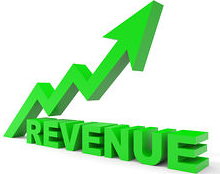 Categories of Year End Journal Entries3. Revenue Deferrals
Received funds in current fiscal year for revenue that will be earned in next fiscal year 

Offset to ledger account 2500 Deferred Revenue with additional work tag (Deferred Revenue – Contracts, Other, MTCU Contracts, Contracts – Related Entities)

Backup: Workday financial rollup report, excerpt of contract showing relevant details
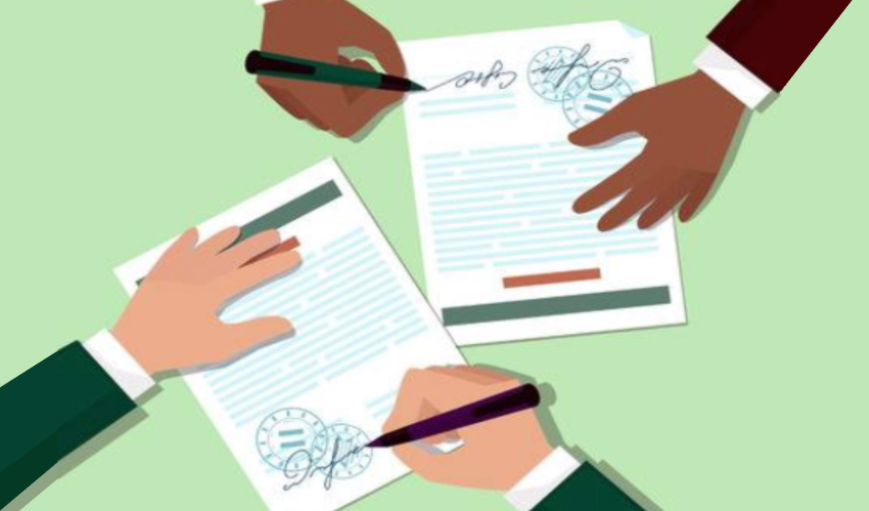 7
Categories of Year End Journal Entries 4. Revenue Receivable
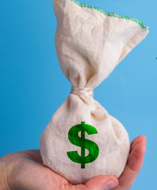 Revenue earned in current fiscal year but
    funds not received by year end

Offset to ledger account 1230 Accounts Receivable – Ministry Grants or ledger account 1370 Accounts Receivable – Other

Backup: Workday financial rollup report showing expenses incurred, excerpt from contract indicating amount of funding to be received in current fiscal year
8
Summary Table – Ledger Account and Worktags for Year End Accrual Entries
9
Submission Process for Year End Reversing Accrual Journal Entries
The journal entry will be entered and submitted directly in Workday where it will follow the approval process

1. Accounting Date = March 31 2024
2. Select Accrual Journal source
3. Click on Create Reversal
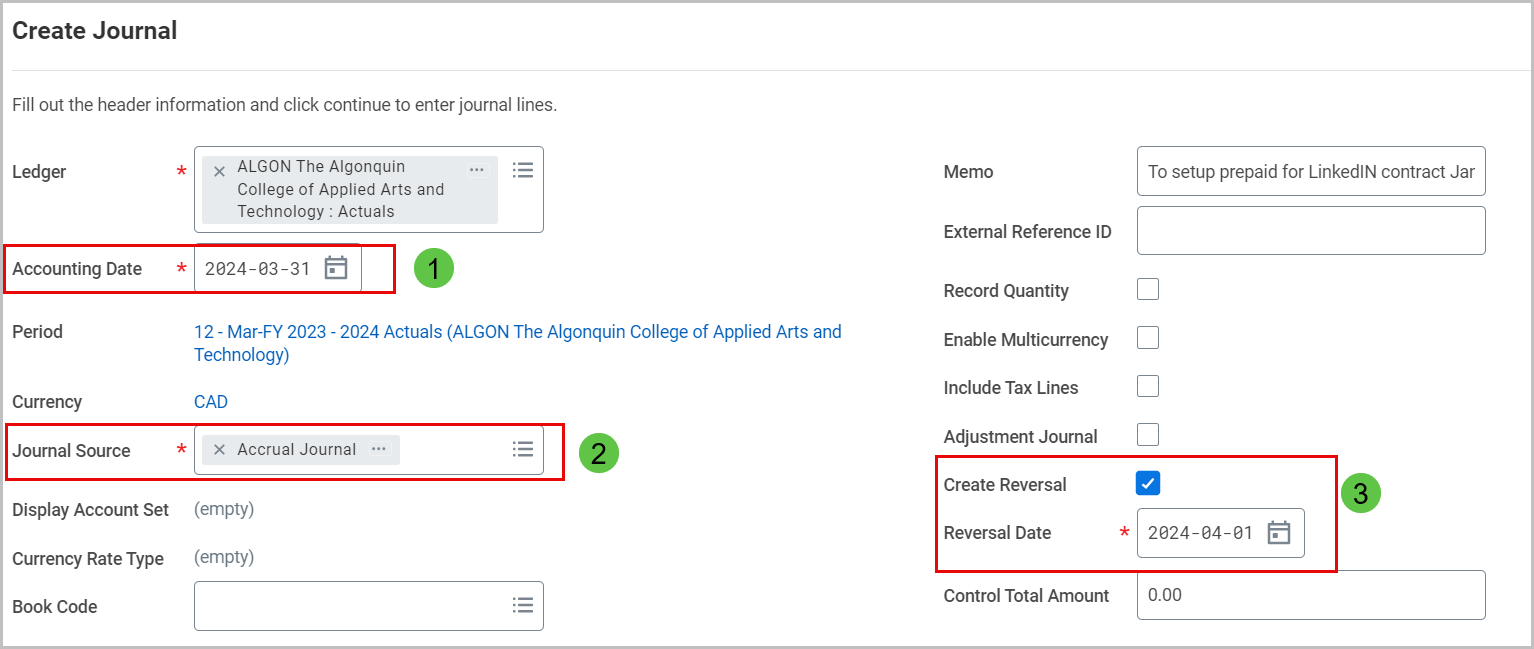 10
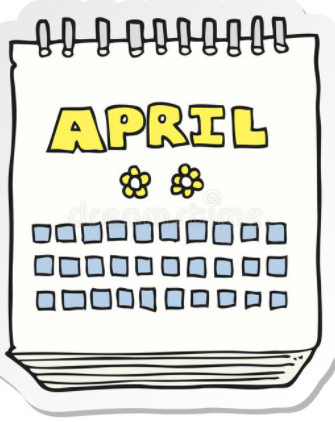 Key Dates
Tuesday April 2, 2024 – Final day to 
submit invoices to Accounts Payable

Friday April 5, 2024 - Accounts Receivable 
and Accounts Payable Closing (12:00PM)

Monday April 8, 2024 – Goods Received Not 
Invoiced Accrual booked

Tuesday April 9, 2024 – Review of 
revenue and expenses to ensure completeness

Thursday April 11, 2024 – Final day to submit and approve 2023-24 fiscal year end journal entries to Financial Services (5:00PM deadline)
11
Resources
Journal Entry Backup Checklist
Journal Entry Backup Checklist.pdf


Link to Year End Schedules and Deadlines:
2023-2024 Year-End Processing and Purchasing Due Dates

2023-2024 Year-End Schedule for Business Administrators, Finance Managers and Controller
12
Want More Details
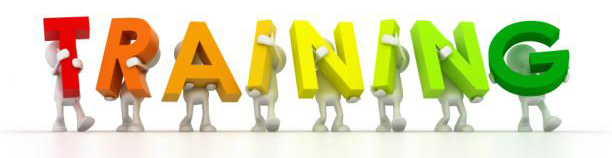 Come join us for an additional year-end training session! 

What: Walk-thru of how to enter accrual journals in Workday and details of what appropriate backup is required.

When: Wednesday March 6th, 2024 from 10am to 11am

Where: Online via Zoom and through the Employee Learning Centre

Register here: Financial Services Year-End Accrual Journal Training
13
Thank you.